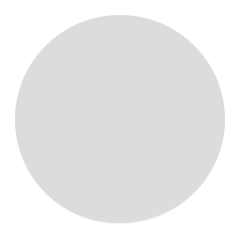 Coaching de ventas
1Escoge un vendedor
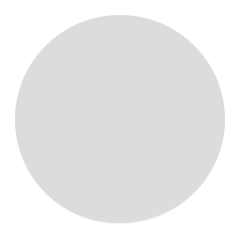 7Evaluación
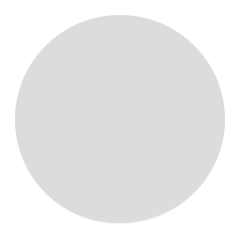 2Conoce a tu vendedor
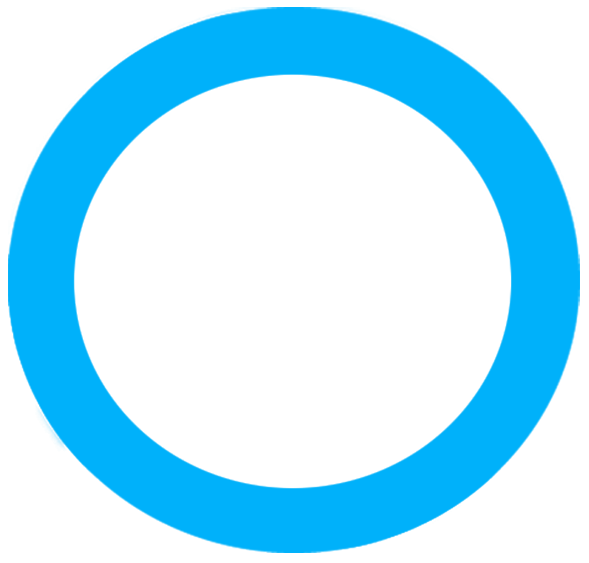 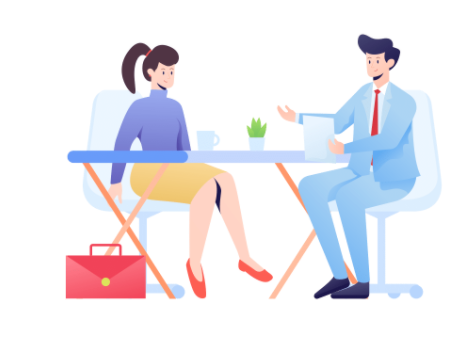 Trabajo final
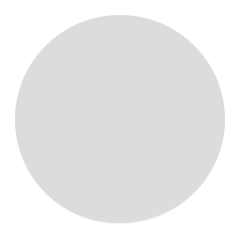 6Seguimiento
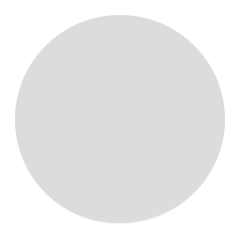 3Plantéale un objetivo
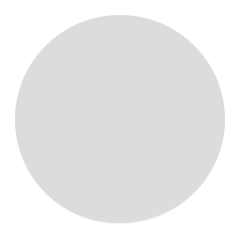 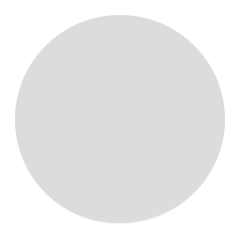 4Motivación y premio
5Plan de acción
Metodología coaching de ventas
Trabajo final – módulo coaching de ventas.
Debes aplicar todo lo aprendido en una persona (Familiar o empleado)

La fecha tope de entrega es el Lunes 22 de marzo 2021

Debes vaciar los resultados en las plantilla que corresponda.

Debes grabar el archivo con tu nombre y enviarlo al mail tsaldivia@icloud.com

Debes verificar el acuse de recibo por parte de la profesora

Cualquier duda o pregunta plantearla por Whatsapp, 0424/190.21.27
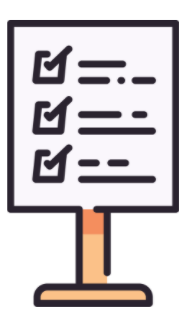 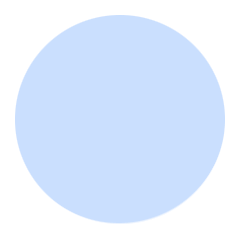 Coaching de ventas
1Escoge un vendedor
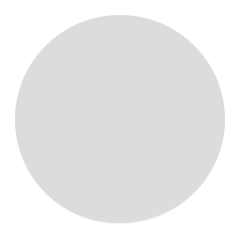 7Evaluación
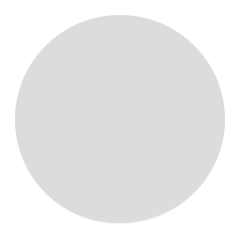 2Conoce a tu vendedor
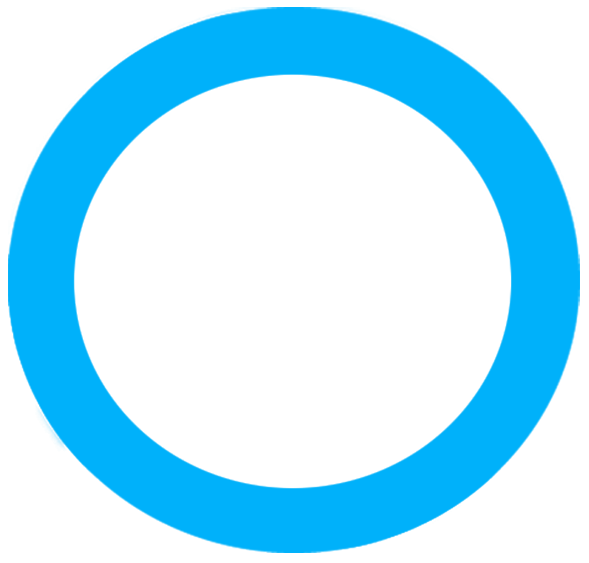 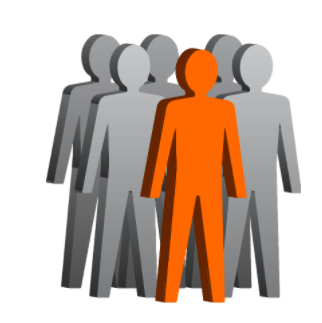 Escoge un vendedor
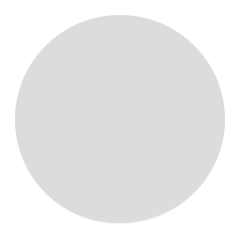 6Seguimiento
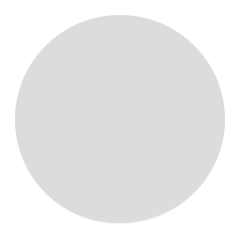 3Plantéale un objetivo
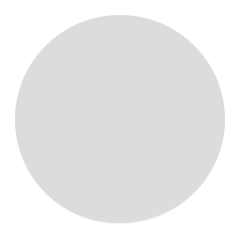 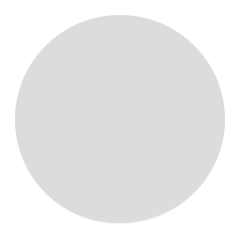 4Motivación y premio
5Plan de acción
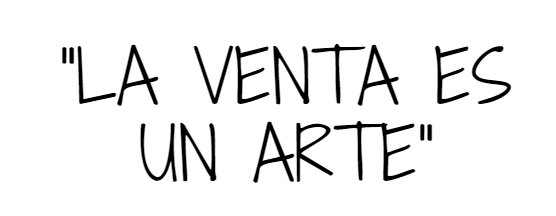 Nombre del vendedor.
Metodología coaching de ventas
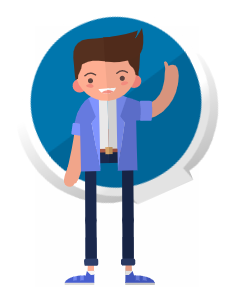 Escribe aquí
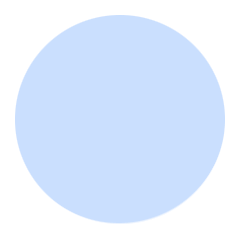 Coaching de ventas
1Escoge un vendedor
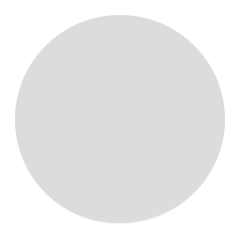 7Evaluación
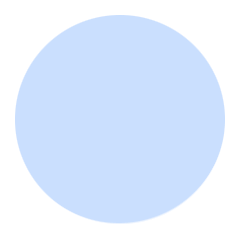 2Conoce a tu vendedor
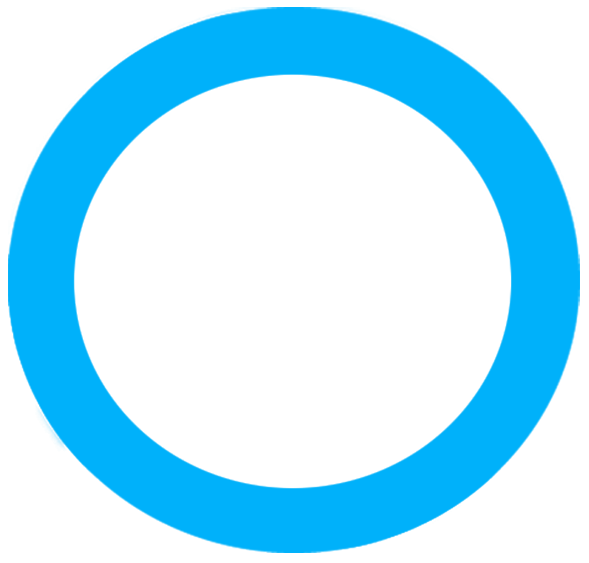 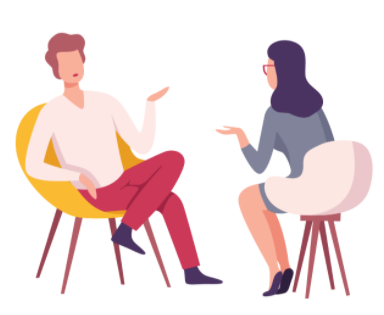 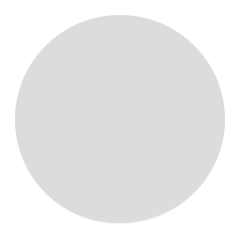 6Seguimiento
Conoce a tu vendedor
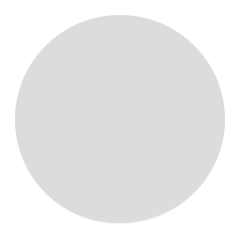 3Plantéale un objetivo
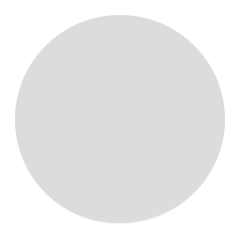 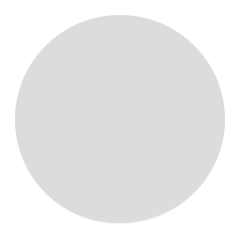 4Motivación y premio
5Plan de acción
Metodología coaching de ventas
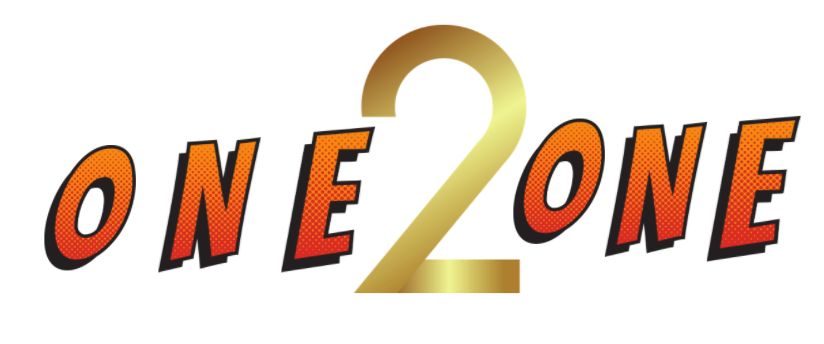 Ventana de Johari.
Metodología coaching de ventas
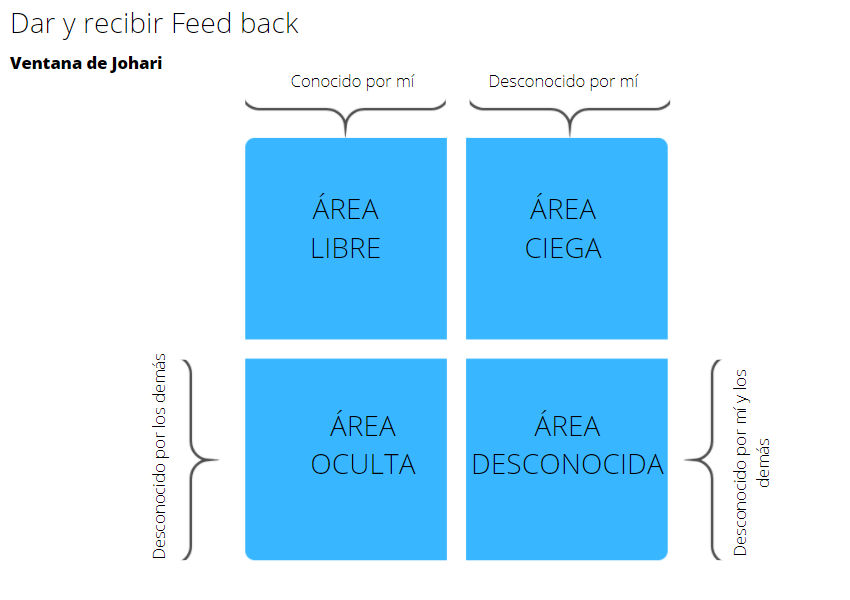 Conocido por mí
Conocido por mí
Aplica la Ventana de Johari
Metodología coaching de ventas
Escribe aquí características área pública
Escribe aquí características área oculta
Escribe aquí características área ciega
Escribe aquí características área desconocida
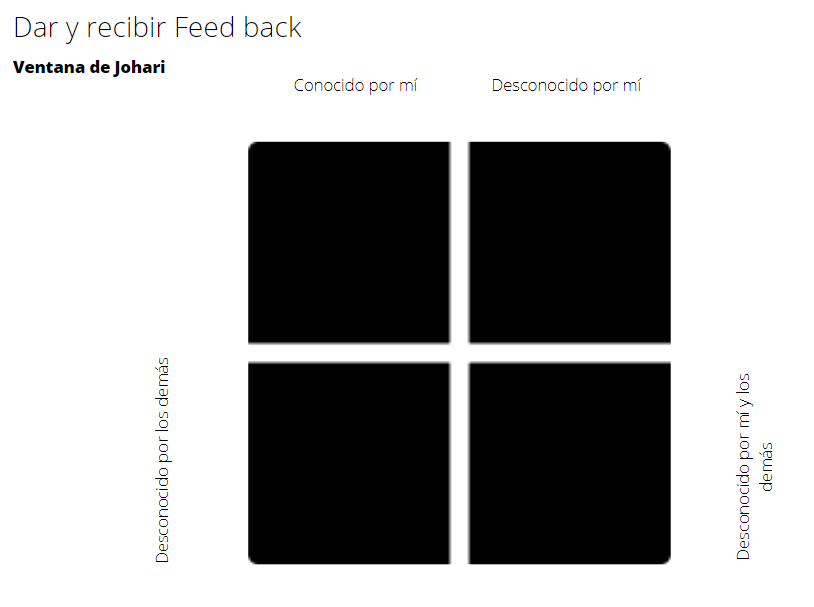 Escribe aquí
Escribe aquí
Conocido por mí
Conocido por mí
Escribe aquí
Escribe aquí
Fortalezas de Carácter.
Metodología coaching de ventas
https://www.authentichappiness.sas.upenn.edu/es/home
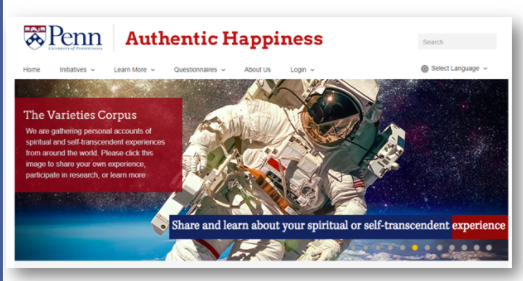 Fortalezas de Carácter.
Metodología coaching de ventas
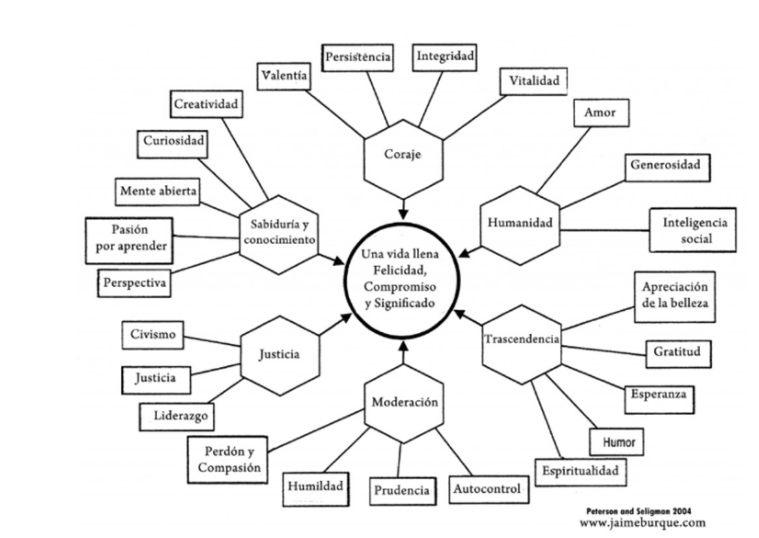 https://www.authentichappiness.sas.upenn.edu/es/home
Escribe las 5 principales fortalezas de carácter.
Metodología coaching de ventas
Escribe aquí
Escribe aquí
Escribe aquí
Escribe aquí
Escribe aquí
Valores.
Metodología coaching de ventas
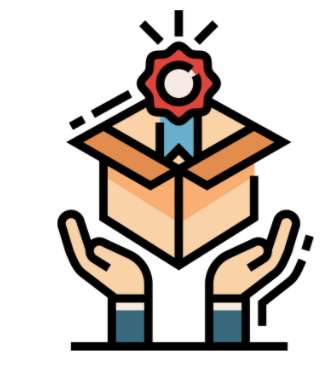 Valores.
Metodología coaching de ventas
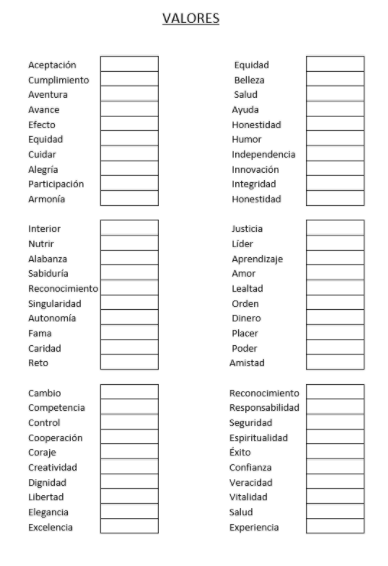 Escribe las 5 principales valores.
Metodología coaching de ventas
Escribe aquí
Escribe aquí
Escribe aquí
Escribe aquí
Escribe aquí
Necesidades Psicológicas.
Metodología coaching de ventas
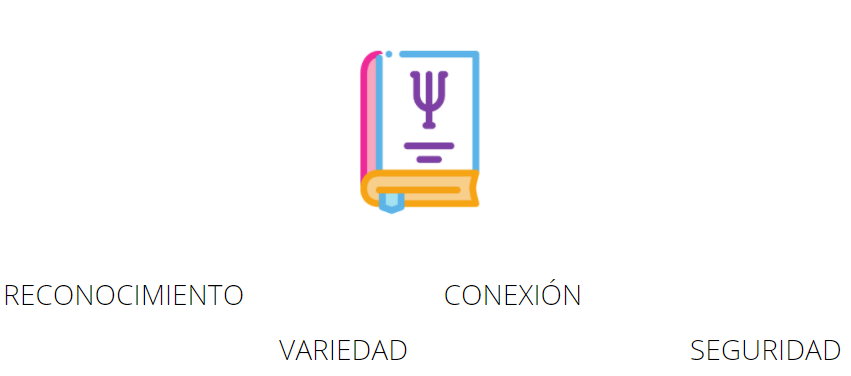 Escribe las 2 principales necesidades Psicológicas.
Metodología coaching de ventas
Escribe aquí
Escribe aquí
Canales de comunicación.
Metodología coaching de ventas
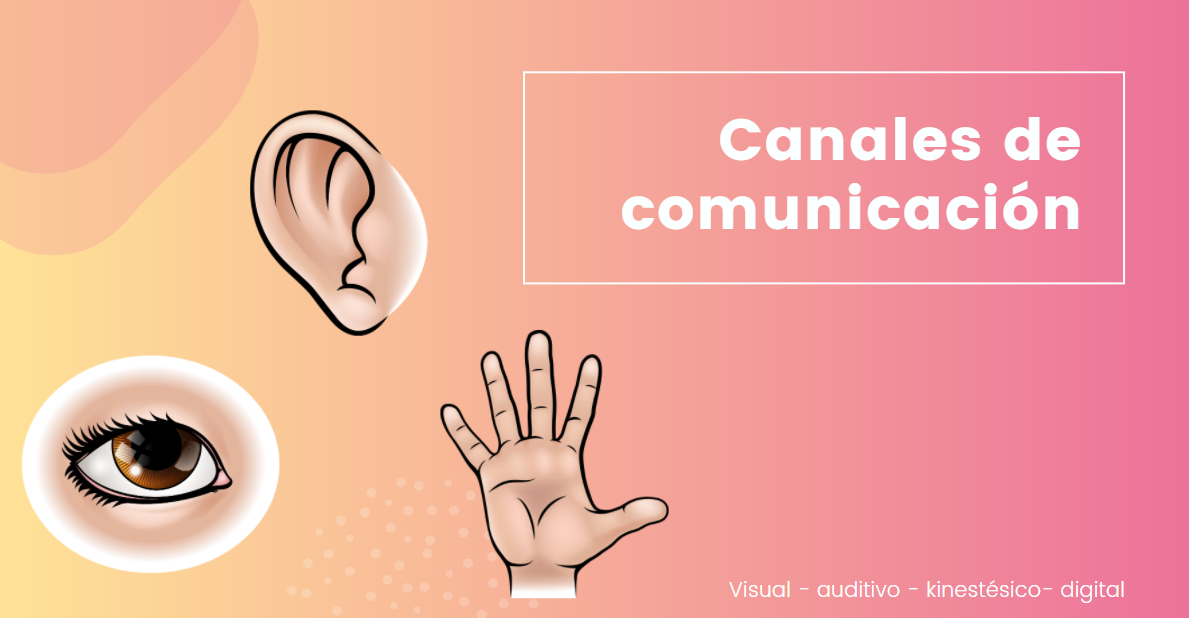 Aplica el test de canales de comunicación e Identifica los dos principales de tu vendedor.
Metodología coaching de ventas
Escribe aquí
Escribe aquí
Metodología coaching de ventas
Identifica las característica de inteligencia emocional en tu vendedor.
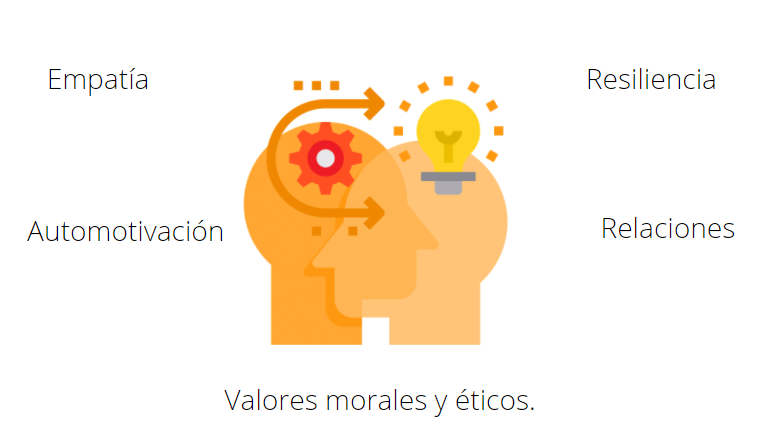 Escribe las 5 principales características de inteligencia emocional de tu vendedor.
Metodología coaching de ventas
Escribe aquí
Escribe aquí
Escribe aquí
Escribe aquí
Escribe aquí
Selecciona las competencias a desarrollar en tu vendedor.
Metodología coaching de ventas
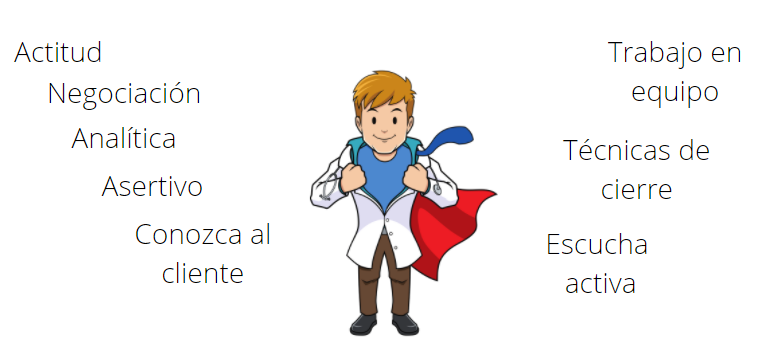 Escribe 2 competencias a desarrollar en tu vendedor.
Metodología coaching de ventas
Escribe aquí
Escribe aquí
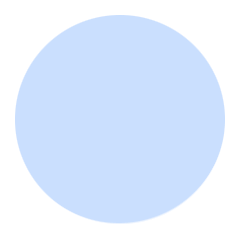 Coaching de ventas
1Escoge un vendedor
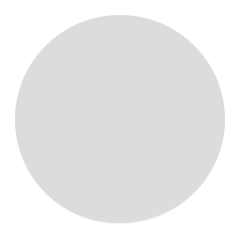 7Evaluación
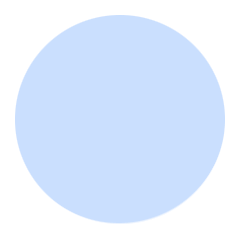 2Conoce a tu vendedor
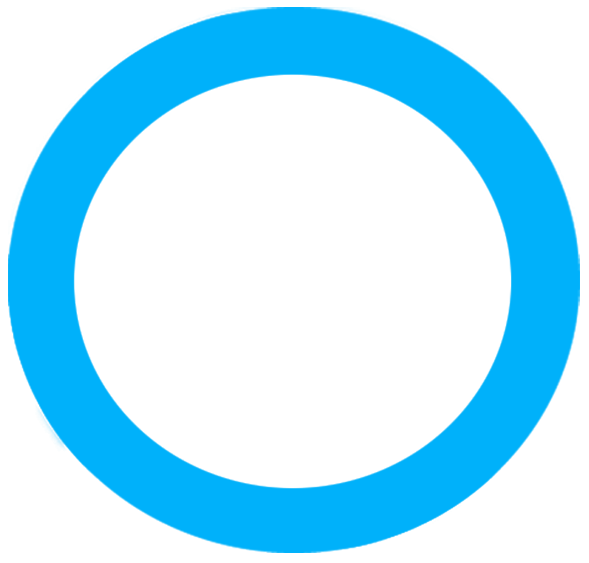 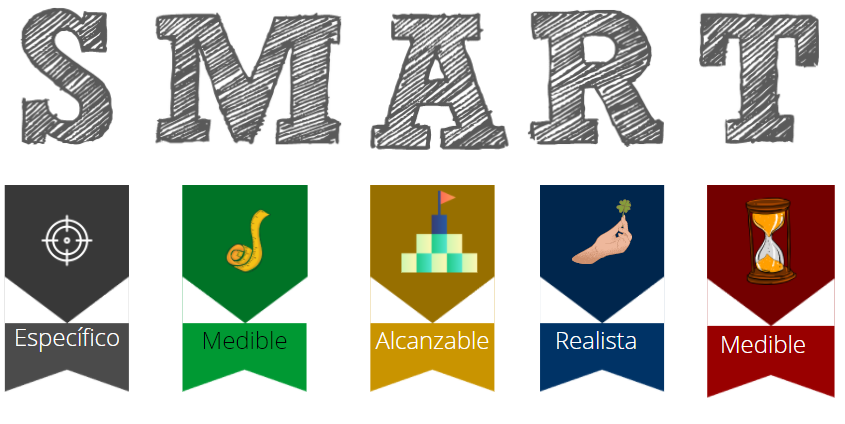 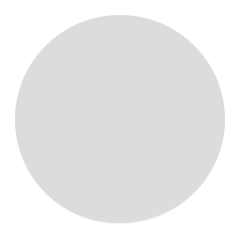 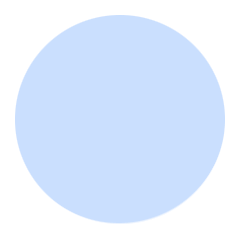 6Seguimiento
Objetivo Smart
3Plantéale un objetivo
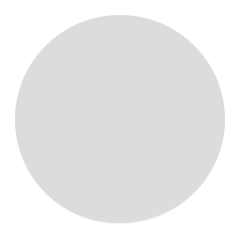 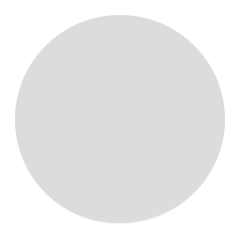 4Motivación y premio
5Plan de acción
Plantea el objetivo con la metodología  Smart.
Metodología coaching de ventas
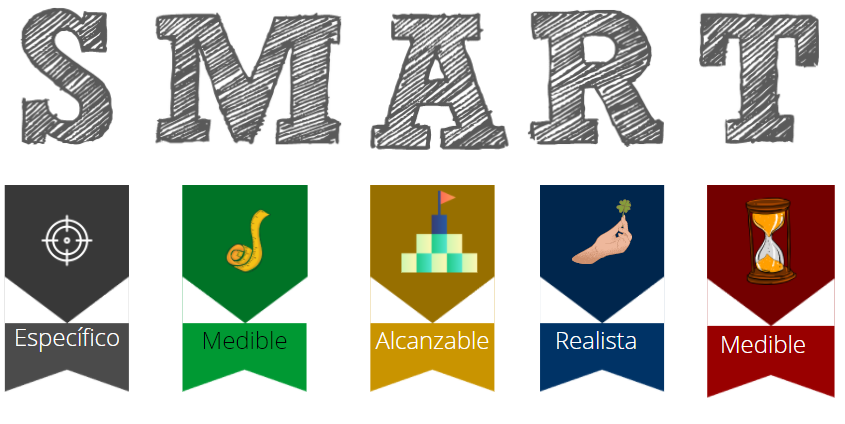 Plantea el objetivo para tu empleado.
Metodología coaching de ventas
Escribe aquí
Escribe aquí
Escribe aquí
Metodología coaching de ventas
Escribe las 5 características del objetivo Smart.
Escribe aquí porqué es específico
Escribe aquí porqué es medible
Escribe aquí porqué es alcanzable
Escribe aquí porqué es relevante
Escribe aquí la fecha de logro del objetivo
Explora con las creencia de tu empleado con la pirámide de Dilts.
Metodología coaching de ventas
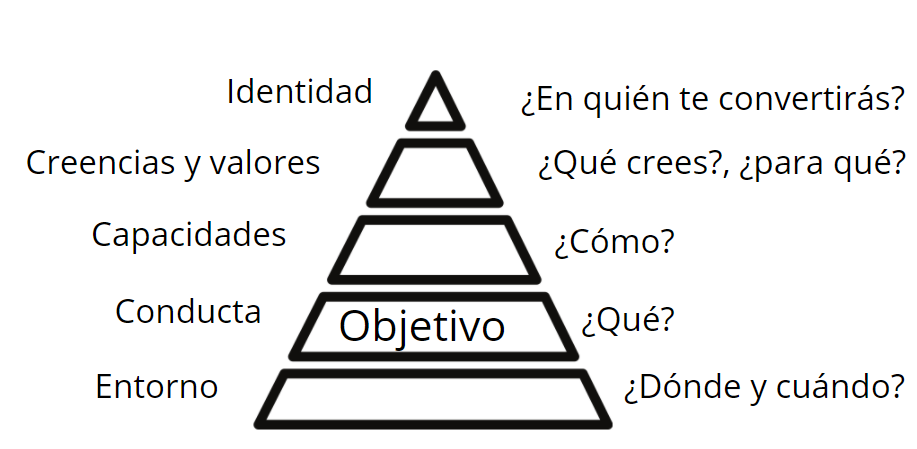 Escribe las respuestas de la pirámide de Dilts.
Metodología coaching de ventas
Escribe aquí cuándo y dónde va a cumplir el objetivo
Escribe aquí el objetivo específico
Escribe aquí principales capacidades para cumplir el objetivo
Escribe aquí qué cree sobre el objetivo y para qué quiere lograrlo
Escribe aquí en quién se convertirá una vez logrado el objetivo
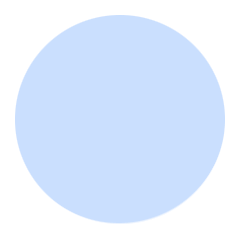 Coaching de ventas
1Escoge un vendedor
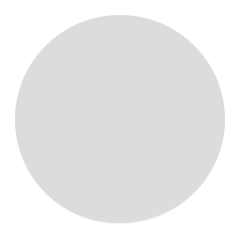 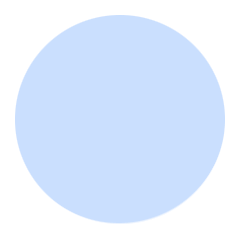 7Evaluación
2Conoce a tu vendedor
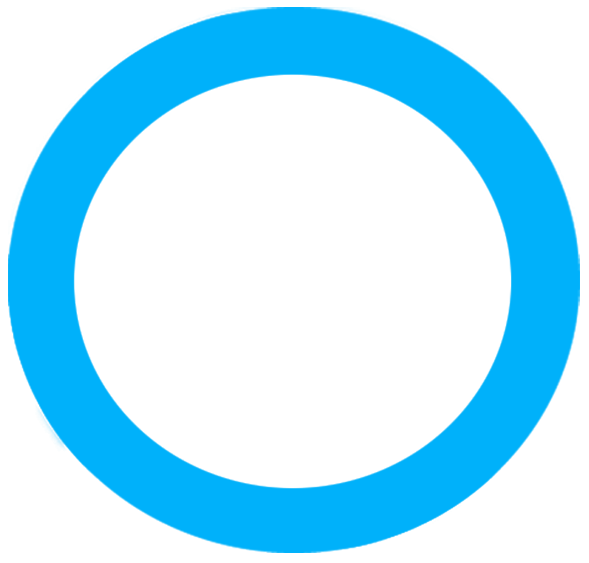 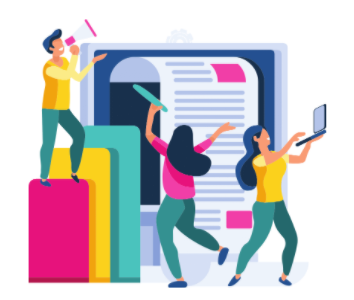 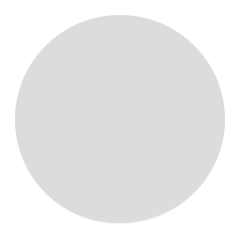 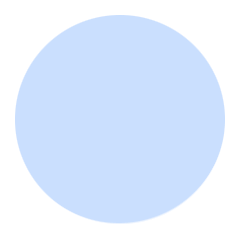 6Seguimiento
Motivación y premio
3Plantéale un objetivo
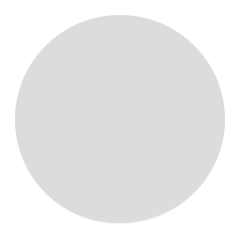 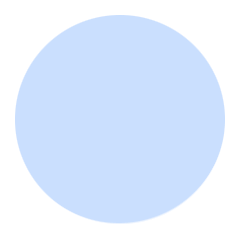 4Motivación y premio
5Plan de acción
Motivación.
Metodología coaching de ventas
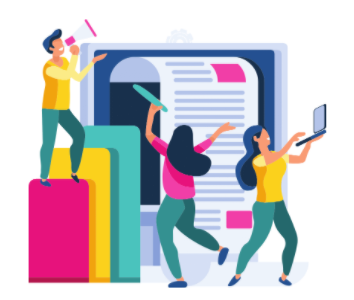 Pregunta para qué quiere cumplir su objetivo.
Metodología coaching de ventas
Escribe aquí
Escribe aquí
Escribe aquí
Escribe aquí
Escribe aquí
Premio.
Metodología coaching de ventas
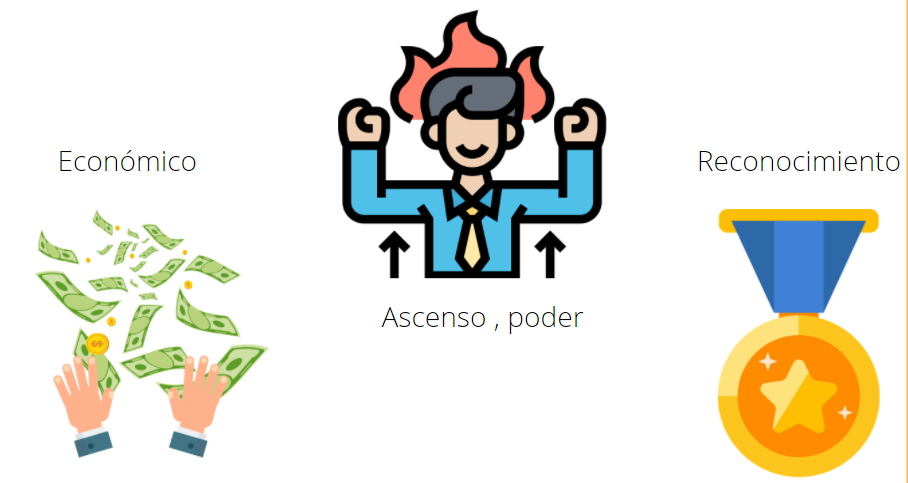 Pregunta qué lo motiva más.
Metodología coaching de ventas
Escribe aquí ¿Dinero?
Escribe aquí ¿Ascenso?
Escribe aquí ¿Reconocimiento?
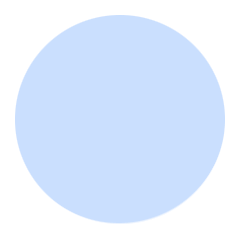 Coaching de ventas
1Escoge un vendedor
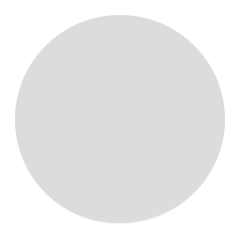 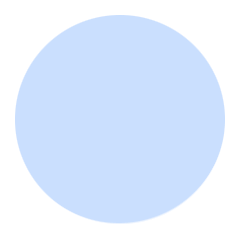 7Evaluación
2Conoce a tu vendedor
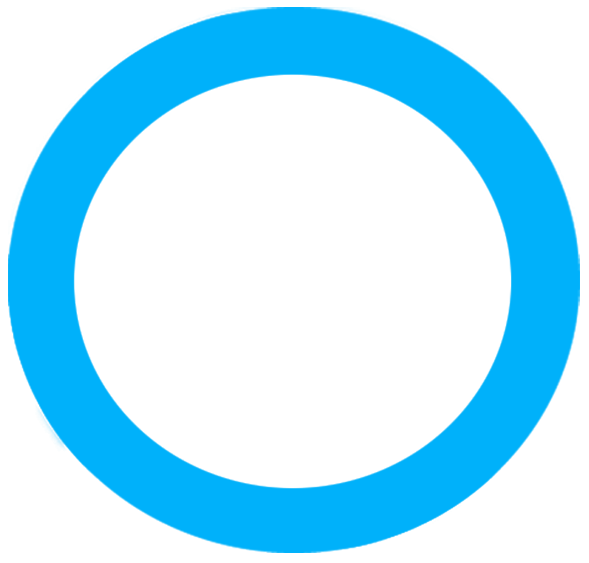 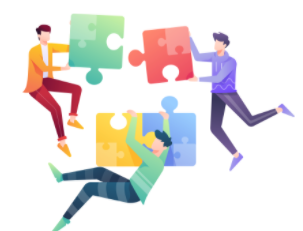 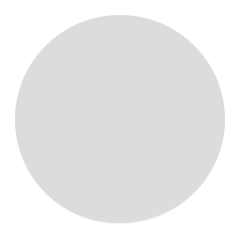 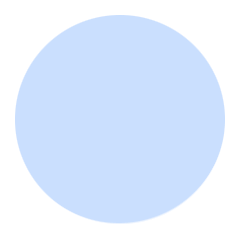 6Seguimiento
Plan de acción
3Plantéale un objetivo
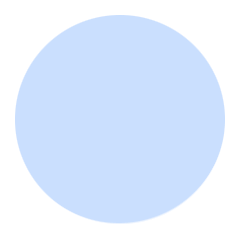 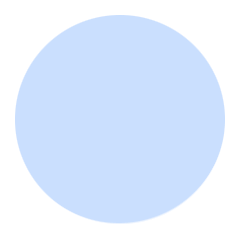 4Motivación y premio
5Plan de acción
Plan de acción.
Metodología coaching de ventas
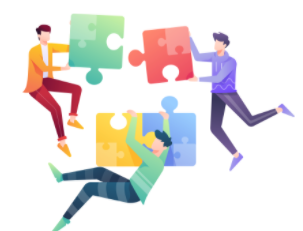 Plan de acción.
Metodología coaching de ventas
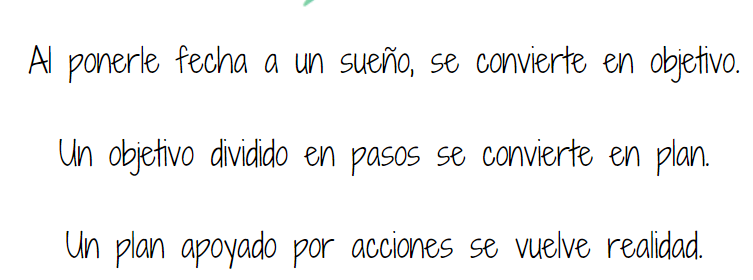 ¿Cómo se come un elefante?
Metodología coaching de ventas
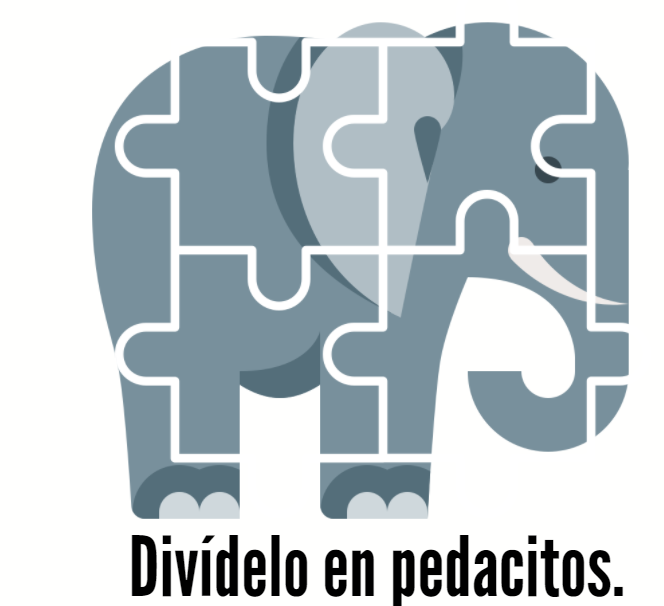 Metodología coaching de ventas
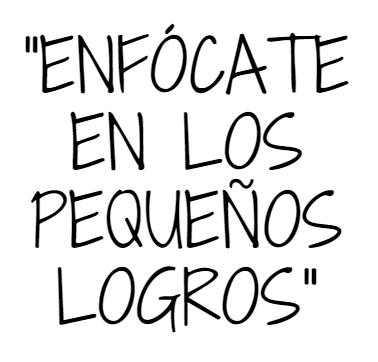 Pide al vendedor que haga una lista de actividades que debe hacer para cumplir el objetivo.
Metodología coaching de ventas
Escribe aquí
Escribe aquí
Escribe aquí
Escribe aquí
Escribe aquí
Gestión del tiempo.
Metodología coaching de ventas
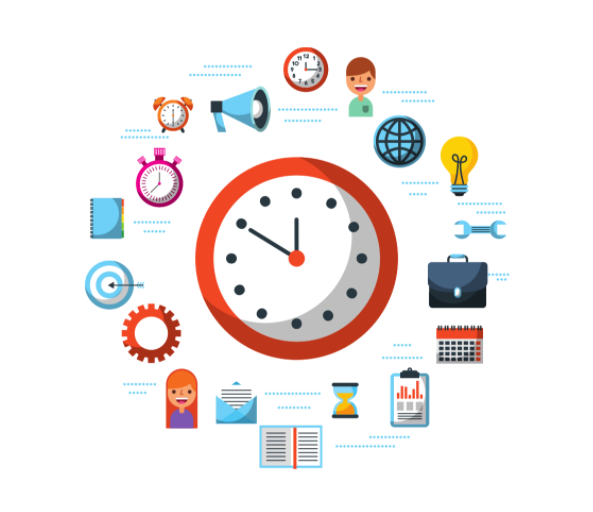 Matriz Eisenhower.
Metodología coaching de ventas
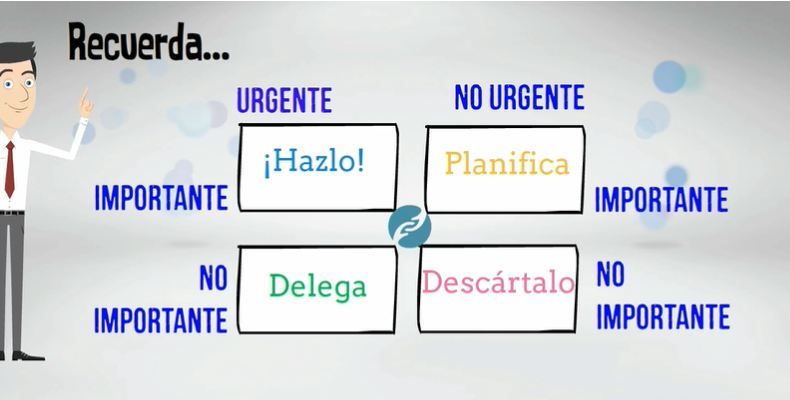 Pide al vendedor que aplique a la lista la matriz Eisenhower y escriba las actividades importantes y urgentes.
Metodología coaching de ventas
Escribe aquí importante y urgente
Escribe aquí importante y urgente
Escribe aquí importante y urgente
Escribe aquí importante y urgente
Escribe aquí importante y urgente
Grafica matriz Eisenhower.
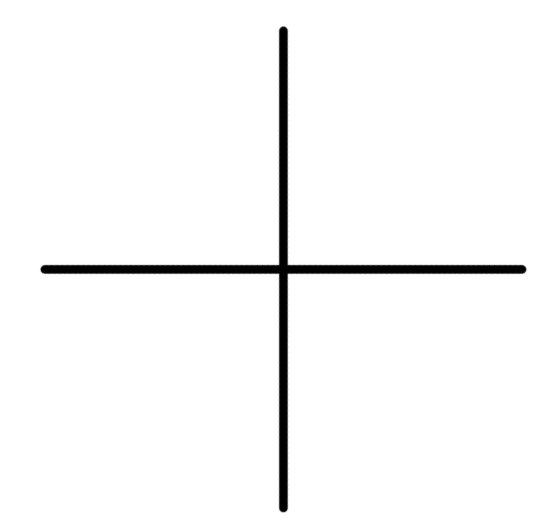 Importante, no urgente
Escribe aquí Urgente e importante
No importante, no urgente
Urgente, no importante
Plan de acción – línea del tiempo.
Metodología coaching de ventas
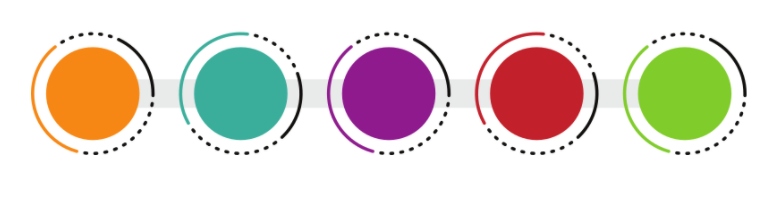 Plan de acción – Pide que grafique la línea del tiempo con las actividades urgentes e importantes.
Metodología coaching de ventas
mes
mes
mes
mes
mes
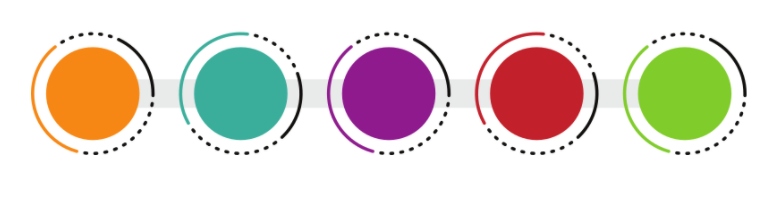 actividad
actividad
actividad
actividad
actividad
actividad
actividad
actividad
actividad
actividad
actividad
actividad
actividad
actividad
actividad
actividad
actividad
actividad
actividad
actividad
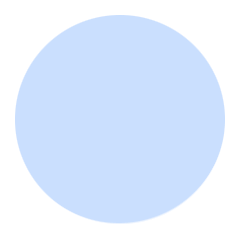 Coaching de ventas
1Escoge un vendedor
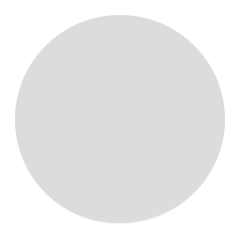 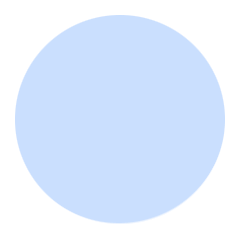 7Evaluación
2Conoce a tu vendedor
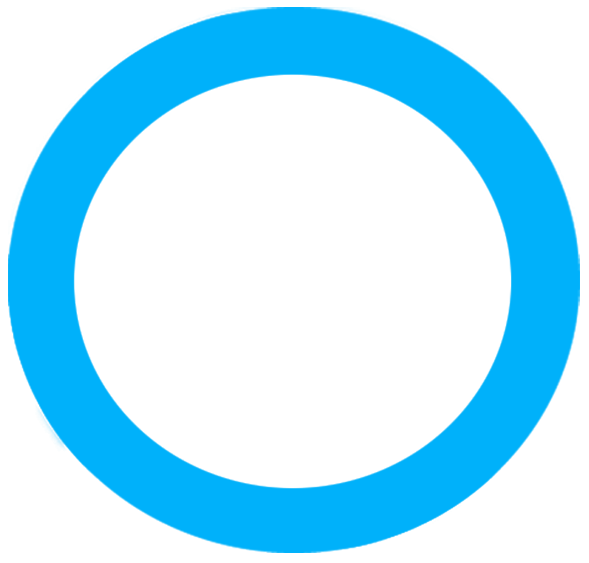 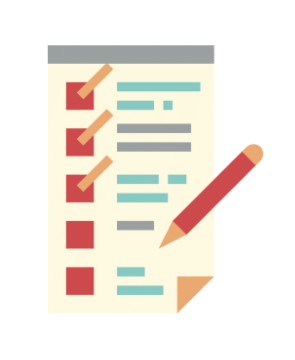 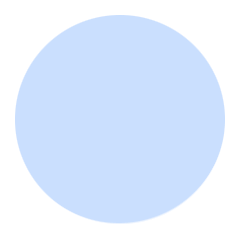 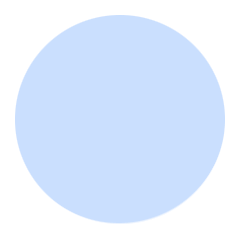 6Seguimiento
Seguimiento
3Plantéale un objetivo
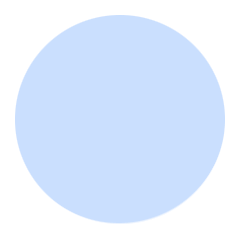 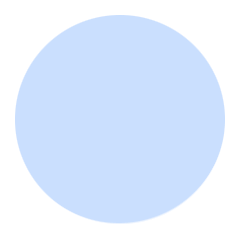 4Motivación y premio
5Plan de acción
Seguimiento – aplica a tu vendedor el modelo Grow.
Metodología coaching de ventas
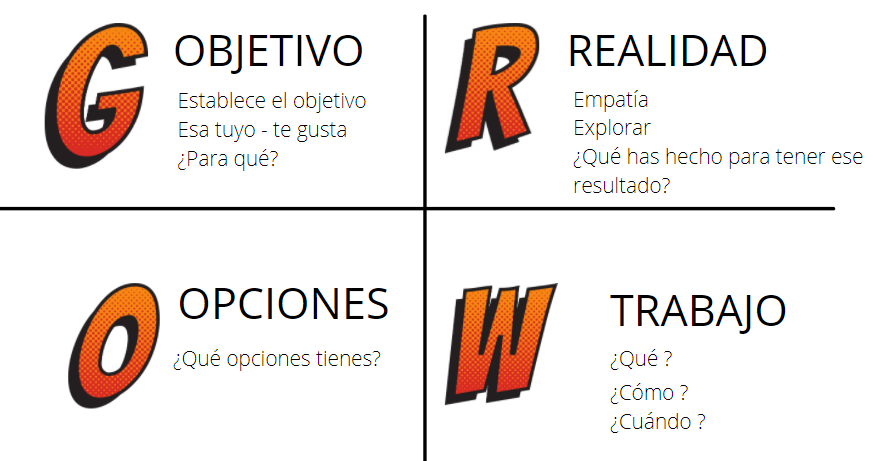 Pide al vendedor que aplique a la lista la matriz Eisenhower y escriba las actividades importantes y urgentes.
Metodología coaching de ventas
Escribe aquí objetivo del vendedor
Escribe aquí importante qué ha hecho para tener los resultados que tiene
Escribe aquí qué opciones tiene para lograr el objetivo
Escribe aquí importante y urgente
Escribe aquí ¿Cuándo y cómo va a lograr el objetivo?
Grafica modelo Grow.
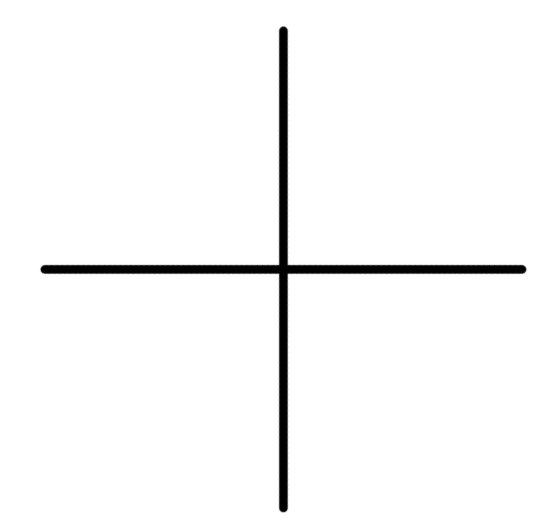 Realidad
Realidad
Escribe aquí objetivo
Realidad
Realidad
Opción
actividad
Opción
actividad
Opción
actividad
Opción
actividad
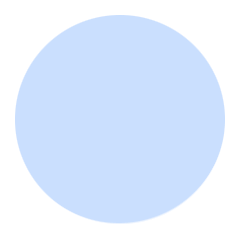 Coaching de ventas
1Escoge un vendedor
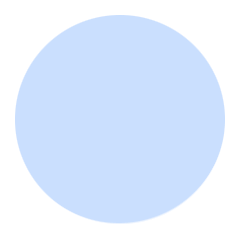 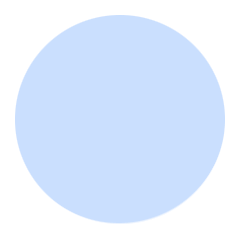 7Evaluación
2Conoce a tu vendedor
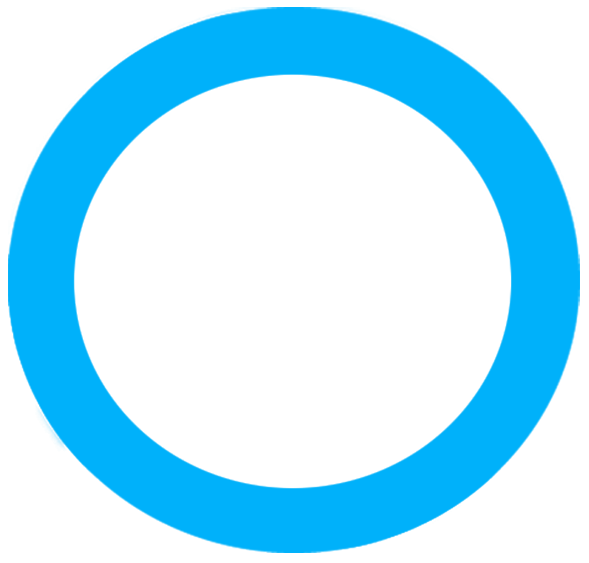 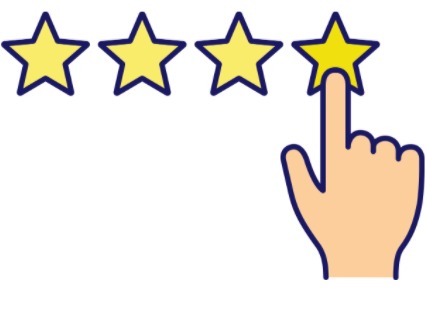 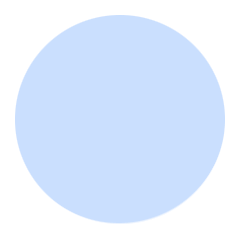 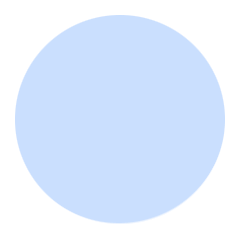 6Seguimiento
Evaluación
3Plantéale un objetivo
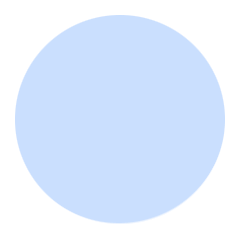 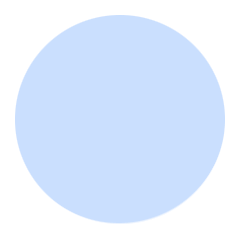 4Motivación y premio
5Plan de acción
Evaluación – feedback ecológico.
Metodología coaching de ventas
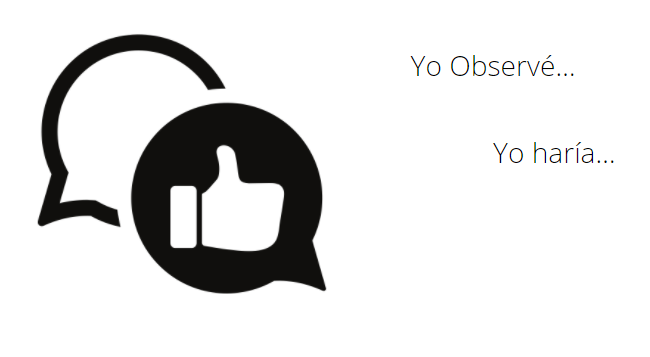 Haz las observaciones en la evaluación del vendedor utilizando la herramienta feedback ecológico (yo observé – yo haría).
Metodología coaching de ventas
Escribe aquí yo observé, yo haría
Escribe aquí yo observé, yo haría
Escribe aquí yo observé, yo haría
Evaluación – Lo bueno y lo nuevo.
Metodología coaching de ventas
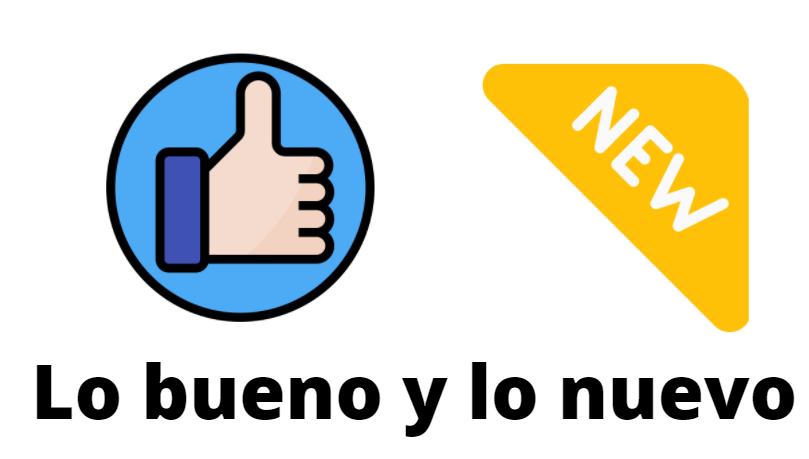 Pide a tu vendedor que te diga lo bueno y lo nuevo en el logro del objetivo.
Metodología coaching de ventas
Escribe aquí objetivo del vendedor
Escribe aquí importante qué ha hecho para tener los resultados que tiene
Escribe aquí qué opciones tiene para lograr el objetivo
Escribe aquí importante y urgente
Escribe aquí ¿Cuándo y cómo va a lograr el objetivo?